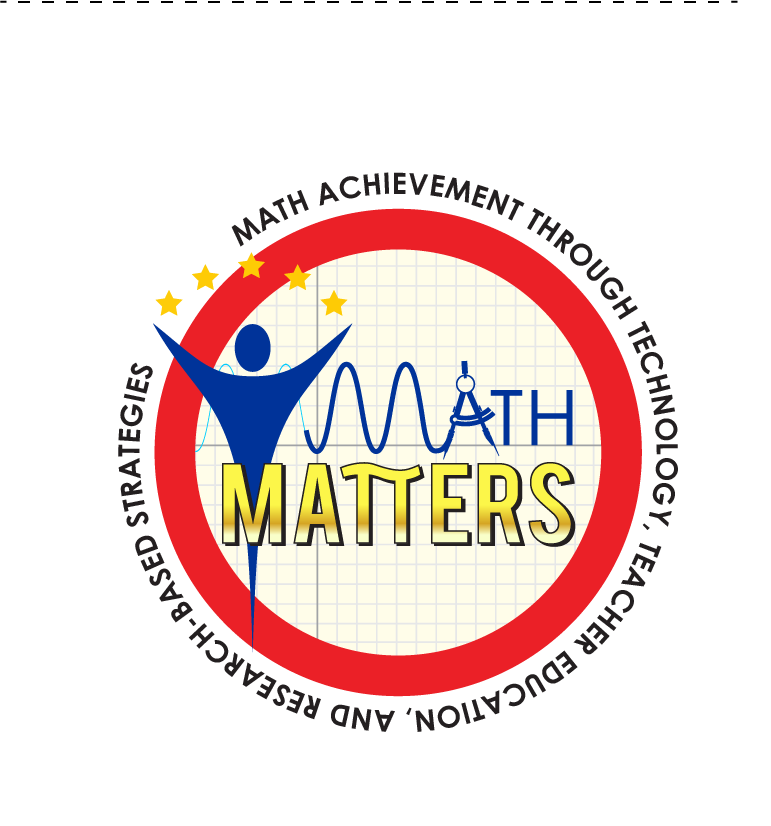 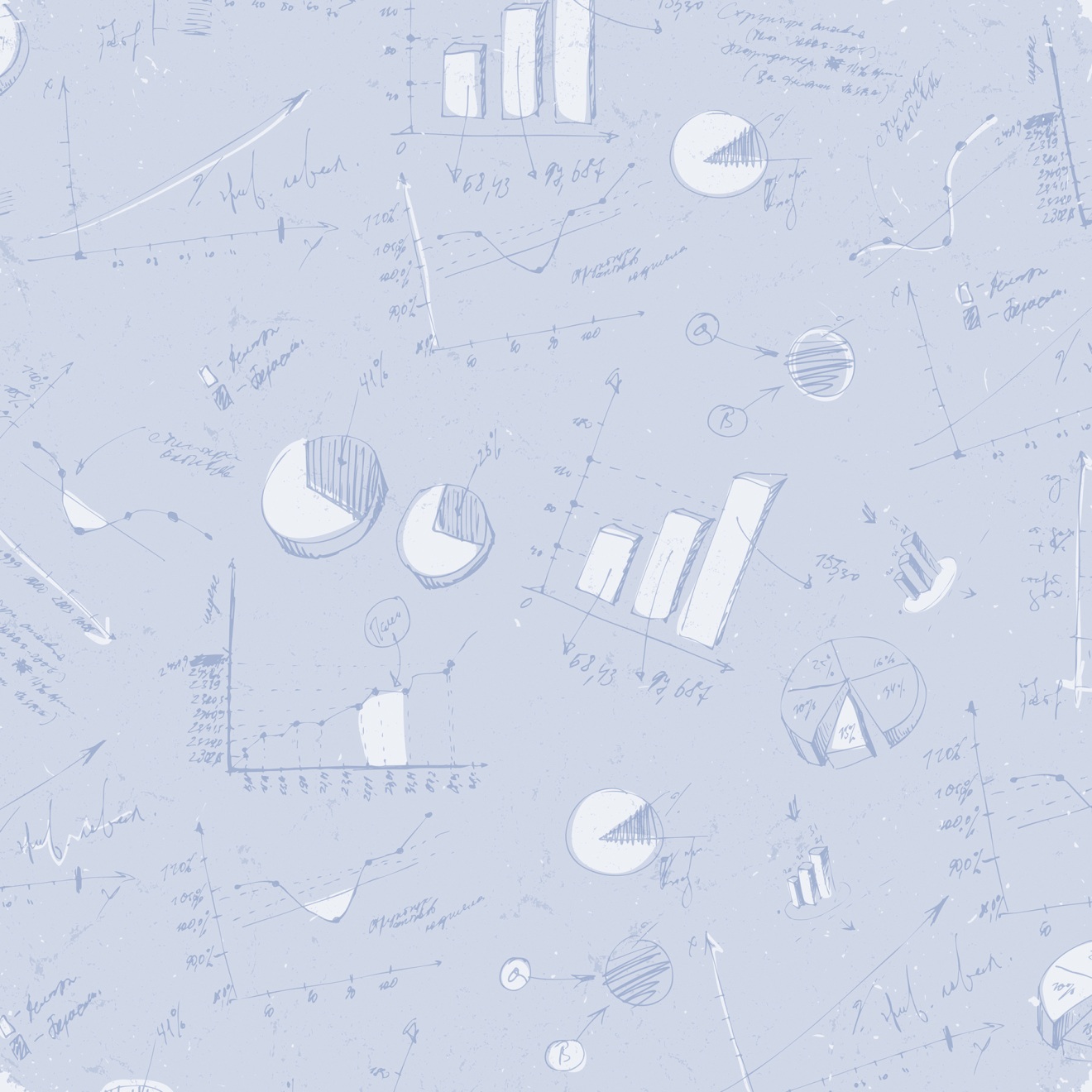 \
Lesson Walkthrough
CLASSROOM LESSON
[Speaker Notes: Intro:  we will walk you through all of the components of a sample lesson.
The sample we have chosen to use for this walkthrough is Grade Band 5-6, Unit 1, Lesson 1
You will have time to peruse your own grade band later in the training]
Classroom Lesson
[Speaker Notes: After the Daily Routines, you’ll move into the Classroom Lesson. There are two parts to the Classroom Lesson - the balanced literacy lesson and the transition to math. The language lesson (60-75 minutes) develops listening, speaking, reading, and writing skills based on a literature reading. The transition to math section (15-30 minutes) introduces math skills of the following TV Lesson OR reinforces math skills from previous lessons.]
Classroom Lesson Materials
Content and language objectives 
Money Sense for Kids (class set)
BLM or objects (credit card and bills of any denomination)
Word wall and key vocabulary
Small Post-it Notes
Cause and effect chart
Deca dice
Markers
Unit Writing Workshop
Units 1-2: How to that fosters the students’ innovative entrepreneurship. 
Units 3-4: Creative rewriting of a folktale. 
Units 5-6: Poetry
[Speaker Notes: This year, there will be a Unit Writing Workshop every TWO units. This will allow students time to review, edit, and revise their writing. For grades 5-6, the Unit Writing Workshop for Units 1 and 2 will focus on the “how to” that fosters the students’ innovative entrepreneurship. Units 3-4 will focus on the creative rewriting of a folktale, and poetry will be the focus for Units 5-6.]
Classroom Lesson - Literacy
Content and Language Objectives
Before Reading (similar to Daily Routine)
During Reading
After Reading
[Speaker Notes: (Walk the participants through the Classroom Lesson modeling appropriate instructional strategies.)]
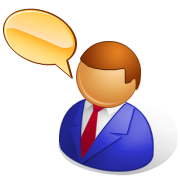 Table Talk
Identify one balanced literacy strategy that was embedded in the lesson.
Identify one sheltered instruction strategy that was embedded in the lesson.
[Speaker Notes: (Ask participants to work in groups at their tables to identify strategies that were modeled in the Classroom Lesson or Daily Routine. )]
Classroom Lesson – Transition to Math
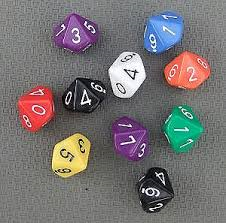 [Speaker Notes: The Transition to Math section is designed to prepare students for the televised math lesson.]
Transition to Math - Materials
Deca dice (6 per pair)
Wide tipped colored markers
[Speaker Notes: (Walk the participants through the Transition to Math Lesson modeling appropriate instructional strategies.)]
TV Lesson
[Speaker Notes: The televised lesson is the core math lesson and develops unit math skills through interactive questioning and hands-on experiences. The lesson lasts approximately 30 minutes.]
Materials – TV Lesson
DVD
Content and language objectives
BLM Piggy Bank Story Problems
Word wall with math vocabulary
Coins
[Speaker Notes: (Walk the participants through the televised lesson using the class provided on the DVD. As the “teacher,”  you should model appropriate strategies for making sure that the students have the correct materials and are working along with the television teacher. Please stress the expectation that the classroom teacher be actively involved in the televised lesson.)]
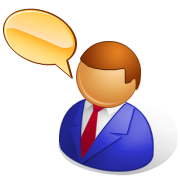 Table Talk
Identify one balanced literacy strategy that was embedded in the lesson.
Identify one sheltered instruction strategy that was embedded in the lesson.
Follow-Up Lesson
[Speaker Notes: The follow-up lesson (30-45 minutes) continues the TV Lesson objectives and reinforces current and previous skills.]
Follow-Up Lesson - Materials
Content and language objectives
BLM Money Mayhem
Deca dice (6/pair)
Coin (per pair)
BLM Recursive Review
BLM Parent Cloze Letter
[Speaker Notes: (Walk the participants through the Follow-up lesson modeling the appropriate instructional strategies.)]
Snack Fractions
[Speaker Notes: As part of each math day, please include a quick Snack Fraction activity (up to 15 minutes). Snack Fractions provides practical hands-on practice in age-appropriate fraction skills, including decimals, percent, and ratio in the upper grades.

If your district/school does not allow any snacks to be given to students, you may alter the activity by providing the paper shape to be divided into fractional parts. 

All grade bands enjoy the same snack.]
Snack Fractions - Materials
Content and language objectives
BLM Apple Snack Fractions
1 apple (per pair)
Dessert plates
Plastic knives
Napkins
[Speaker Notes: (Walk participants through the Snack Fraction lesson).]
In-home Lesson
[Speaker Notes: The In-home lesson is designed for home-based programs with limited instructional time. The In-home lesson focuses on the core math objectives that are assessed. There will be a separate In-home booklet provided on the CD. This file has all of the in-home lesson unit templates as well as all supporting materials compiled together.

(Review the components of the In-home lesson template.)]
Differentiating Instruction
Item Analysis
Daily Routine
Centers
Family Fun Game
Peer Tutoring
Enrichment and Technology
[Speaker Notes: These lesson components provide opportunities for differentiating instruction.]